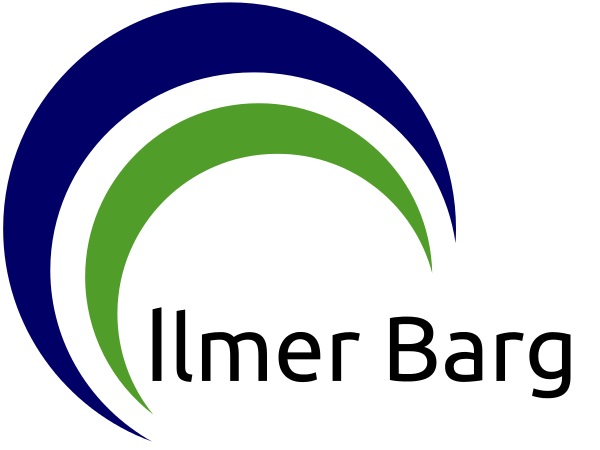 &
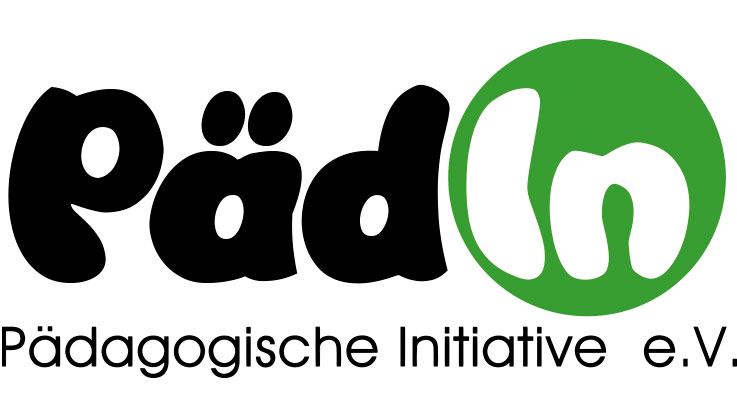 Sozialpädagogische Hilfen ● Kindertagesbetreuung ● Erlebnispädagogik
Fahrplan
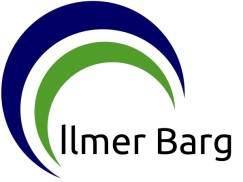 Struktur der Ganztagsschule (GTS) 
    				Ilmer Barg Roydorf & Luhdorf

                          
    		
   		Ferienbetreuung
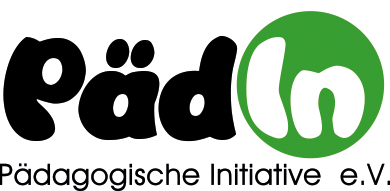 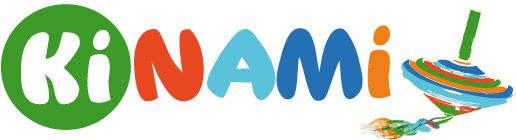 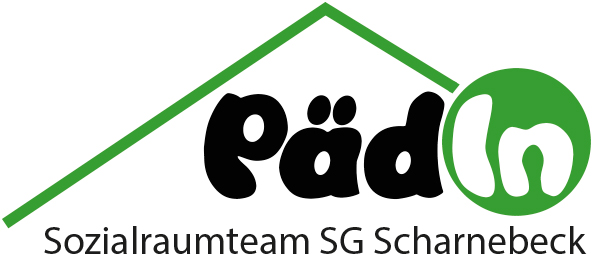 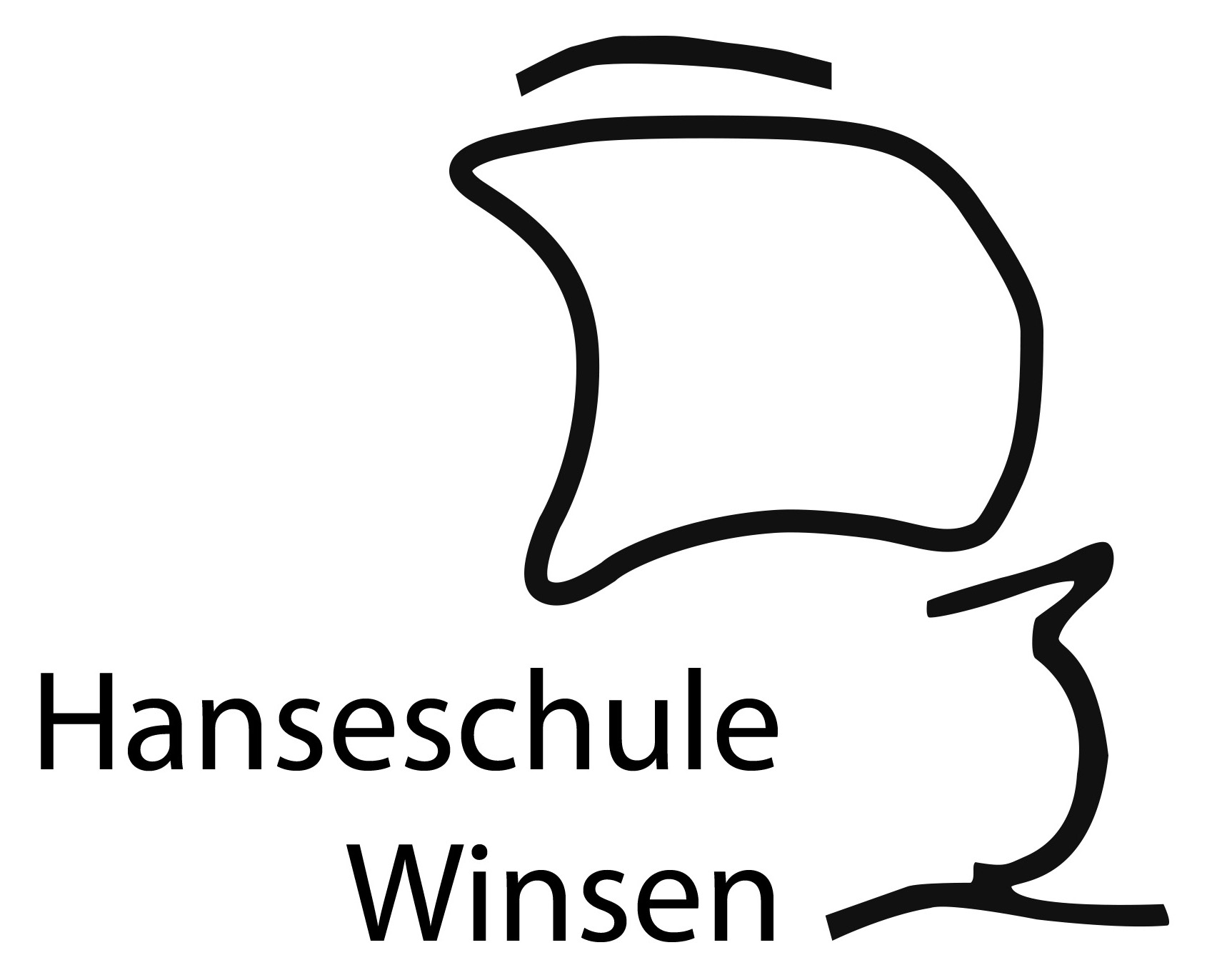 Jugendhilfeträger mit über 30 Jahren Erfahrung
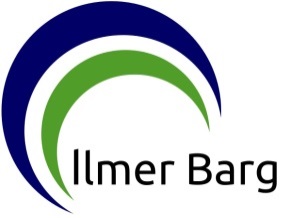 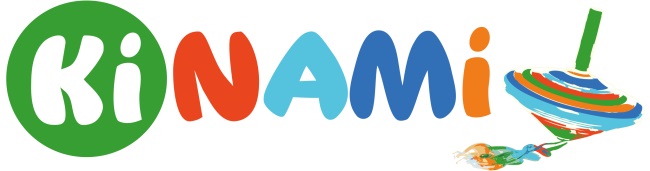 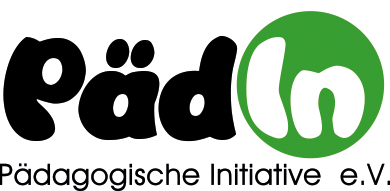 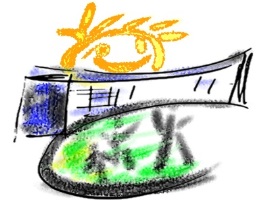 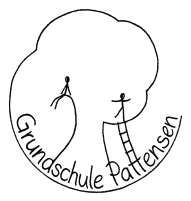 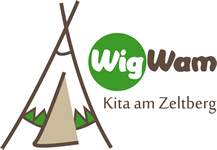 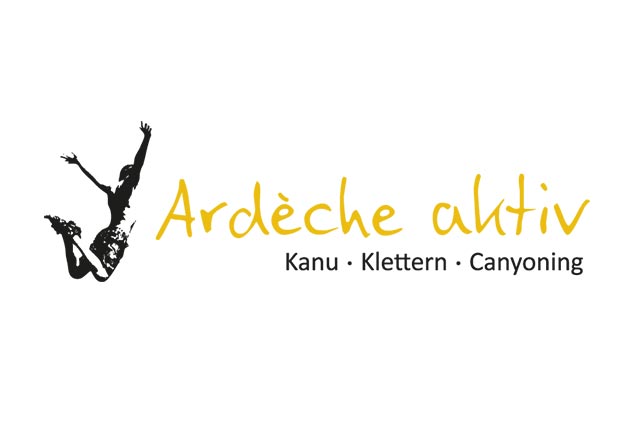 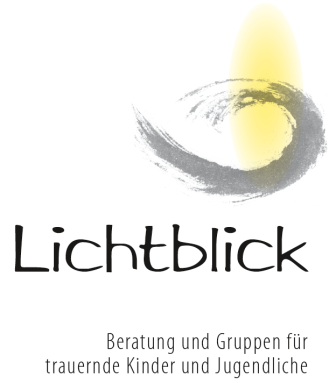 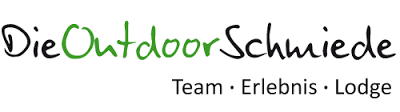 Tagesablauf
11.55 – 12.55 Uhr			Mittagessen                                                                        nach Klassen und Stundenplan gestaffelt
………………………………………………………………………………………………………………
13.00 – 13.45 Uhr			Hausaufgaben, Fördern, 					Fordern

   13.45 Uhr                                                   1. Abholzeit

13.45 – 15.25 Uhr			Angebote, Freispiel

………………………………………………………………………………………………………………
15.25 – 17.00 Uhr			Zusatzbetreuung
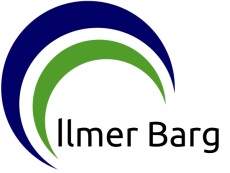 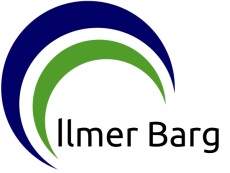 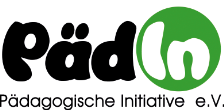 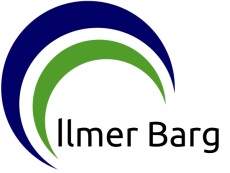 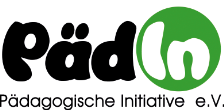 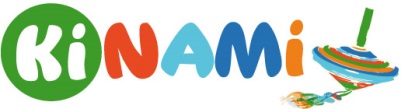 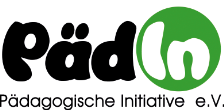 Tagesablauf
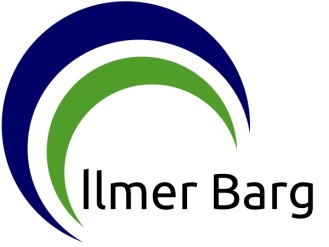 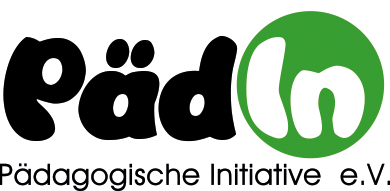 ANGEBOTSPHASE

13:45 Uhr	 	Themenecken und Räume	
			Spielecke(-raum), Entspannungsecke, Atelier 			(Kreativecke), Turnhalle
 		                   	oder	Freispiel	 	
			Themenecken, Außengelände
 			
15:25 Uhr		ENDE GTS – „Losgehphase“
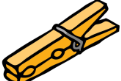 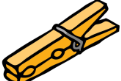 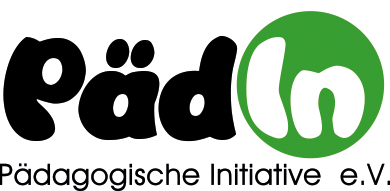 Kinami (Kindernachmittagsbetreuung)
kostenpflichtige Zusatzbetreuung

15:25 Uhr	 	FREISPIEL	 							 		Themenecken, Angebote					 	Außengelände

17:00 Uhr		ENDE „Kinami“
……………………………………………………………………………………………….

Kosten: 		Mo-Do 	15:25 – 17:00 Uhr 		11,50 € mtl. pro Tag
		freitags 	12:45 – 15:30 Uhr 		21,50 € mtl.
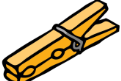 Ferienbetreuung
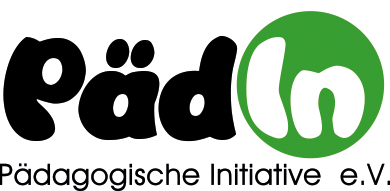 Wo?		GS Hanseschule Winsen oder  GS im Borsteler Grund,
                             Ilmer Barg Roydorf, Pattensen
Wann?		Alle großen Ferien von 8:00 bis 16:00 Uhr
Finanzierung?	Beitragsfinanziert : 
		5 Tage bis 13.00 Uhr = 69,00 €				    	5 Tage bis 16.00 Uhr = 127,50 € inkl. Mittagessen
Für wen?	Alle Kinder der GS Hanseschule, 
		GS Borsteler Grund, GS Ilmer Barg, GS Luhdorf sowie 		GS Pattensen und alle anderen Kinder!
………………………………………………………………………………………………………….

Osterferien:        		Sommerferien:     		           Herbstferien:     
08.04. – 12.04.2019 (5 Tage) 	04.07. – 19.07. bzw. 26.07.2019 (17 Tage)*   07.10. – 11.10.2019 (5 Tage)*17 Tage an den Standorten Hanseschule und GS Borsteler Grund
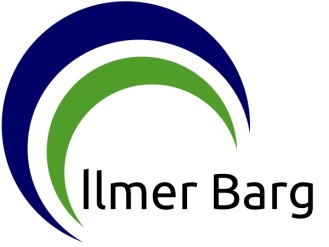 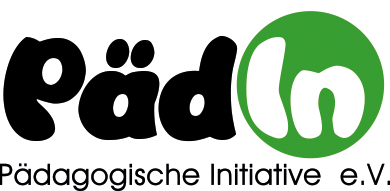 Welche Fragen sind noch offen?
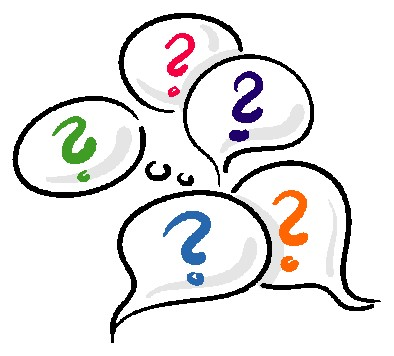 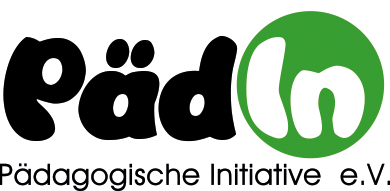 Schießgrabenstraße 6
21335 Lüneburg

Ansprechpartnerin: Ann-Kristin Trenkel04131/40 36 660151 561 550 35E-Mail: koordination@paedin.de
www.paedin.de